RACP Alcohol Policy
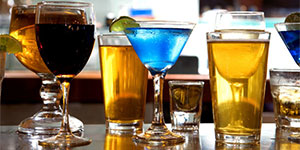 Inner Workings of a
Working Group

Paul Haber and 
Steven Skov
RACP Congress 2014
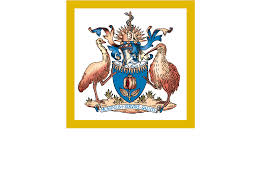 Alcohol is a complex issue
Important benefits
Major Health and Social harms
A lifestyle, a risk factor, a disorder
RACP Alcohol Policy 2014
We cannot escape controversy
What is popular is ineffective and what is effective is unpopular
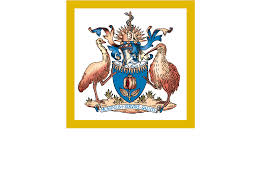 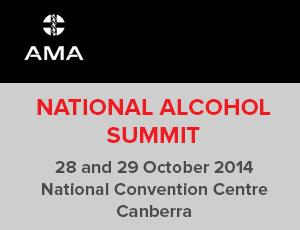 How can we prevent the harms related to alcohol…
…Without changing anything???
Apparent Consumption of Alcohol in Australia
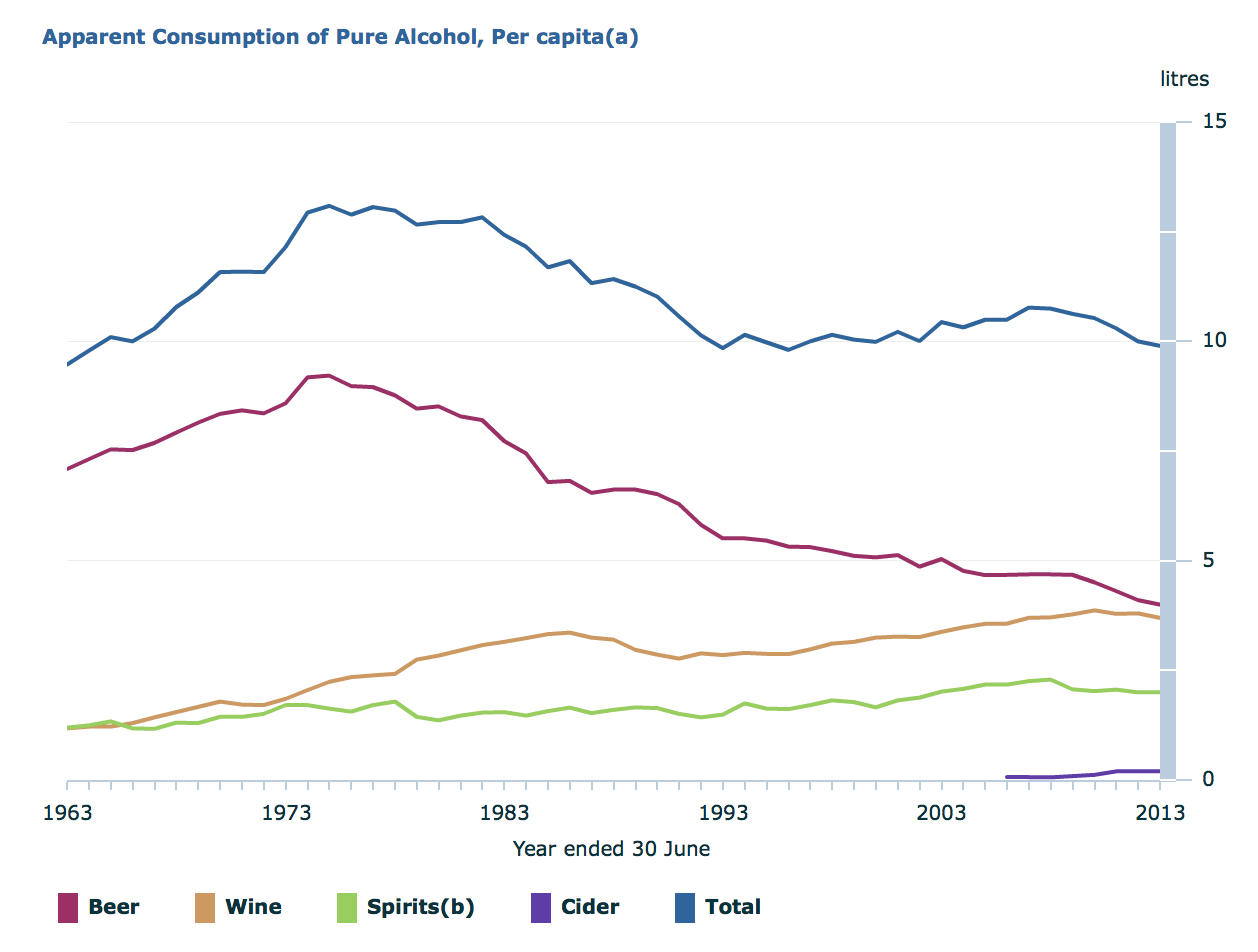 ABS based on alcohol sales, 2014 report
AMA Summit 2014
First edition (2005) “Using evidence for better outcomes”
New evidence
New perspectives

New issues: 
alcopops?
floor price?
drinking age?
RACP Alcohol Policy 2014
Issues to consider
New issues
Minimum legal drinking age
Passive drinking (harm to others)
Harms to young people and family
New evidence
Health benefits
Pricing/taxation
Fetal alcohol exposure (FASD)
Alcohol & violence
Alcohol use disorders and access to treatment
How can total consumption be reduced?
Strategies discussed at this meeting are endorsed by RACP Policy
“Price and availability”
Demand
Culture: advertising & promotion

Target 30% reduction	(ANHPA)
RACP Alcohol Policy
Raising the minimum legal age for drinking Political suicide?
“From 2004 to 2010 the percentage supporting this policy increased from 40.7 per cent to 50.2 per cent”
John Toumbourou
Intermediate measures to increase the age for some types of access to alcohol, should be considered in the meantime.

Seven other countries?
http://www.deakin.edu.au/news/2014/120514increasinglegaldrinkingage.php
RACP Alcohol policy 2014
Alcohol pricing$9B raised in tax; $15B burden of disease
Volumetric tax
Floor price
Differentiate product risk:
Eg Light beer
Eg Alcopop
Hypothecation 
Keep revenue for treatment
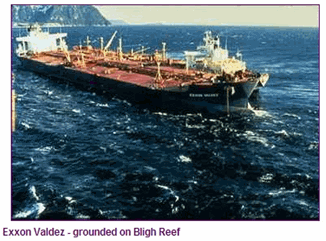 Passive drinking
Almost half the harms of drinking are borne by non-drinkers (eg MVA, assaults) (Nutt, Lancet 2010)
Australian burden estimated at $20B (FARE 2010)
Increase measures to protect non-drinkers
Enforce abstinence in safety sensitive settings
Identification: screening & intervention (e.g. DV)
Other?
*Exxon Valdez RCA revealed multiple issues http://www.valdezrca.com
Alcohol-related Mortality
Pascal et al, National Alcohol Indicators, NDRI Bulletin No. 12, 2009
Increasing proportion of Australian hospital separations for liver disease are alcohol-related
All causes
43%
28%
Alcohol
Aust Inst Health Welfare (on-line data cube accessed Aug 2013)
‘Unspecified liver disease’ left un allocated (underestimates role of alcohol)
Alcohol Disorders in Australia
National survey of mental health and well-being
Overall, 
4% Alcohol Dependence

750,000 people
Teesson et al, 2000 ANZJP
Hospital Seps 2012-2013
Aust Nat Min Dataset report 2014 (AIHW)
Alcohol dominant main drug
Risk factors for alcohol use disorders
These indicate that drinking problems are not just a “moral weakness”
Genetic
Polygenic, eg DA receptor subtypes
4x risk of dependence if dependent father, even if reared apart
Males > females
Environmental/social
Availability, occupation, peer/family behaviour
Psychological trauma (eg childhood abuse), unemployment 
Psychiatric illness
Role of stigmaPatients, community, clinicians
One of the most highly stigmatised disorders
‘self-induced’… ‘moral weakness’
Reluctant to acknowledge disorder
Treatment delay average 20yrs after onset
Reluctance to provide treatment by some
Reluctance to diagnose or code diagnosis
Treatment retention poor (average <1/12)
Treatment
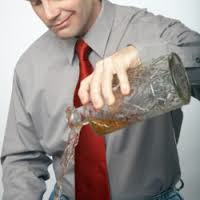 Alcohol use disorders
Despite evidence treatment is effective
Serious shortage of treatment services: 
Limited access by region and demographic

Evidence based treatments poorly utilised (Guidelines of 2009)
For example 0.5-1% are on pharmacotherapy
Limited support for research
Role of Specialists in “Addiction Medicine”
Policy
Advocacy
Clinical
Ambulatory Care
Hospital care
Consultation-liaison
Assessment/Report impairment for 3rd party
Teaching & Research
Challenges in Addiction Med
Highly stigmatised field
Difficult to attract resources
Less well remunerated than other branches of medicine*

Ageing workforce (mean age 58)
Falling numbers despite growing role
Opportunities?
Dual training, great need, interesting career